Tratamiento endoscópico de la epistaxis.Complicaciones vasculares en cens
Ángel Urpegui García
F.E.A. ORL Hospital  Miguel Servet
Sección de Rinología
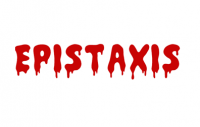 e
El paciente asustado y nervioso
Terapéutica álgica
Imprevisible en cuanto a su aparición y resolución
Urgencias (personal)> colaboración rápida
Variables extra ORL difícilmente tratables
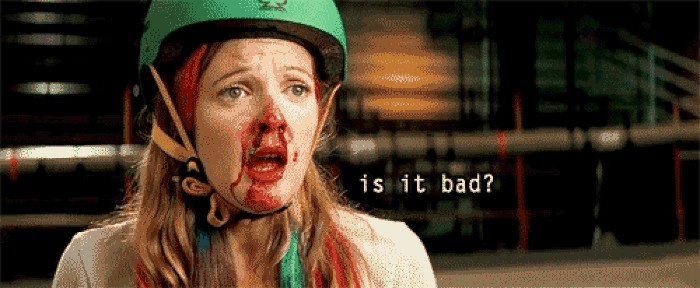 Epistaxis…. signo
Va a afectar al 60% de la población
6% tratamiento médico
80-95% anteriores
+ frec. Hombres , edad pico <10 y >40
Pocos protocolos de actuación con EC
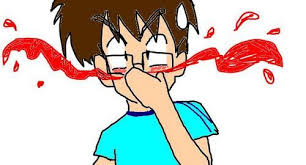 ETIOLOGIA
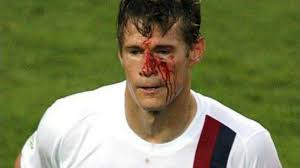 LOCAL
Traumatismos
Inflamatorias
Tóxicos
Tumoral
GENERAL
HTA Y atscl
Tto Anticoagulante-antiagregante
Vasculopatías y Coagulopatías
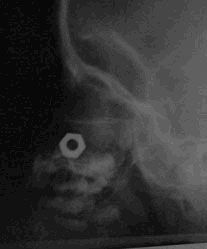 VASCULARIZACIÓN NASAL
Frecuentes anastomosis entre las dos fosas
EPISTAXIS ANTERIORES(80-95%)
Cauterización AgNO3
Taponamiento ANTERIOR
Algodón
Venda (5cm)
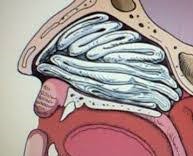 MEROCEL®
RAPID RHINO®
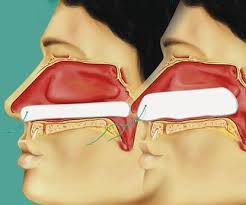 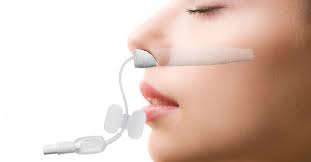 Material hemostático reabsorbible
Espongostan®
Surgicel® 

Floseal®
Partículas de gelatina bovina
Trombina humana
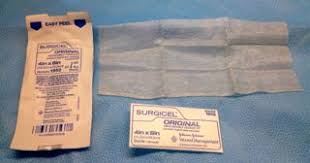 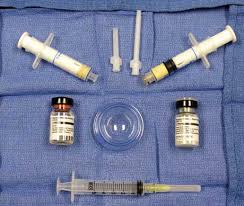 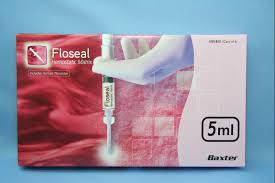 Management of Persistent Epistaxis Using Floseal Hemostatic Matrix vs. traditional nasal packing: a prospective randomized control tria. l Murray et al. Journal of Otolaryngology - Head and Neck Surgery (2018) 47:3 

Floseal es tto alternativo al taponamiento tradicional, eficaz, cómodo y rentable
INDICACIÓN QUIRÚRGICA
Toma de TA: pautas para control de TA si precisa
En caso de toma de ACOs o Antiagregante se realizará Coaguchek o analítica sanguínea: pautas de actuación si precisa.
Exploración por ORL: en caso de neoformación nasosinusal se solicitará prueba de imagen (TAC/RM) y se valorará biopsia.
Taponamiento anterior
Taponamiento antero-posterior 
Rapid Rhino
CENS
Cauterización de punto sangrante y/o
Ligadura de AEP / Arterias etmoidales
Sangrado grave no controlado
Cumple al menos 1 criterio
Embolización
Valoración por Rinología
Criterios para la indicación quirúrgica 
Epistaxis persistente no controlada con el taponamiento
Descenso continuado de Hb y/o necesidad de transfusión sanguínea
3 episodios de epistaxis que precisen taponamiento durante el mismo ingreso
3 ingresos hospitalario por epistaxis recurrente en <3 meses
 Paciente que ha precisado revisión quirúrgica por epistaxis en <3 meses
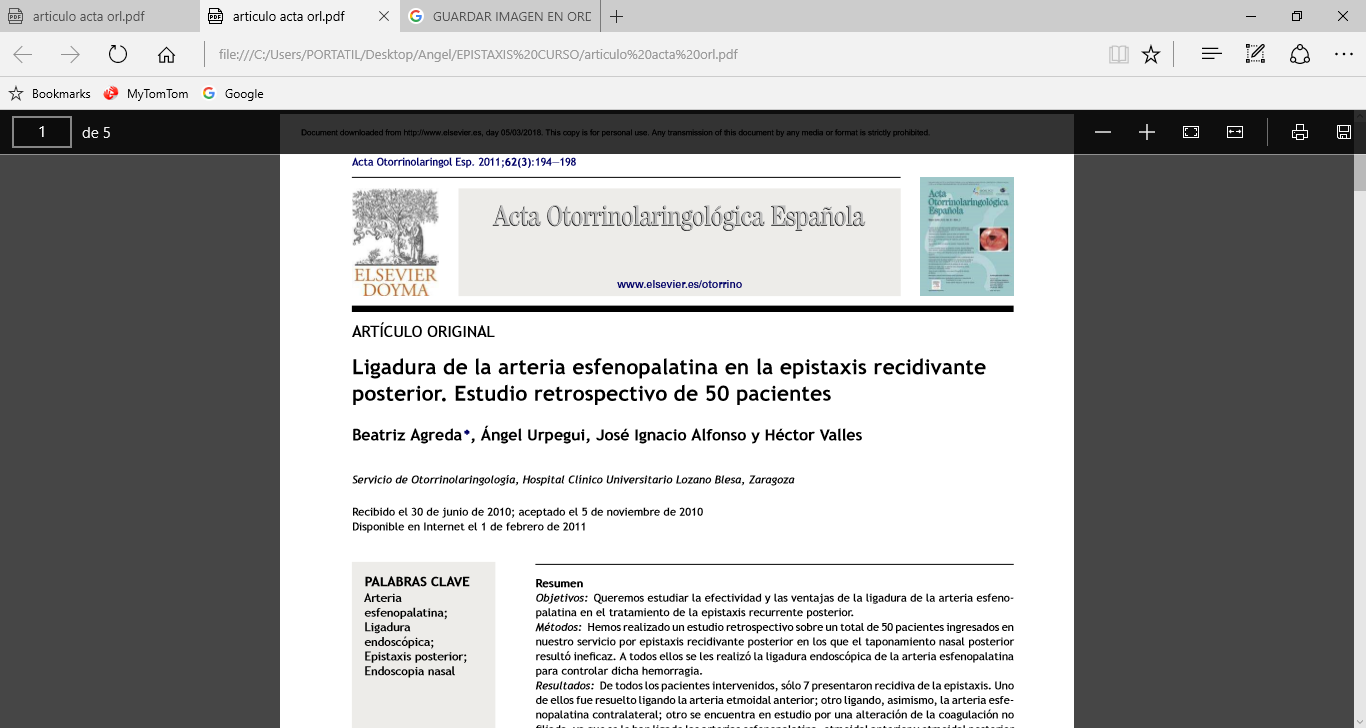 LIG. AEP
Endoscopio 0º
Infiltración electiva
Incisión submucoperióstica semilunar (1 cm)
Disección posterior hasta identificar cresta etmoidal (pointer) del h. palatino > anterior al FEP 98% (Padua, Laryngoscope 2008)
Exposición del pedículo EP (1,2,3 hasta 4 ramas)y foramen accesorio (10-20%)
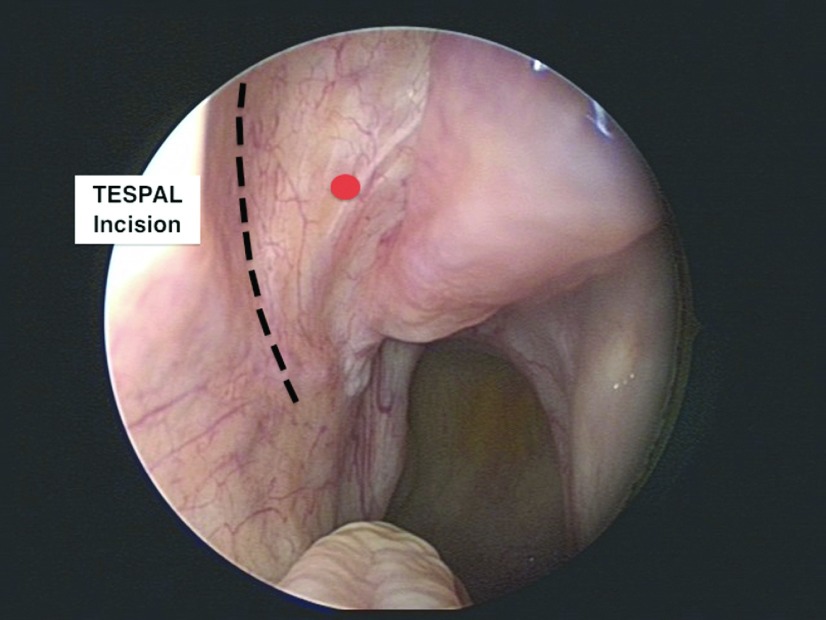 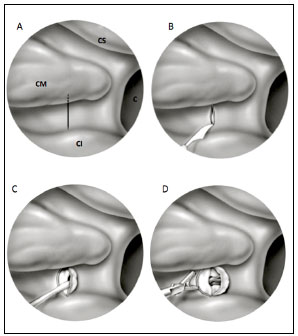 INCISIÓN
[Speaker Notes: Identificacion del cornete medio
Luxacion medial del mismo
Insercion posterior de la lamela del cornete medio
Meatotomía media electiva, solo necesaria para amoliacion hacia FPP
CRESTA ETMOIDAL PRESENTE EN EL 100 DE LOS CASOS >EXCELENTE REFERENCIA ANATOMICA QUIRURGICA ENDOSCOPICA]
LIGADURA AEP2
Disector Freer
Cucharilla, Khun-Bolger, bisturí de CAE, gancho Lucae grande……> cauterización con pinza bipolar
Reposición del colgajo 
Surgicel fibrilar
Rapid Rhino electivo
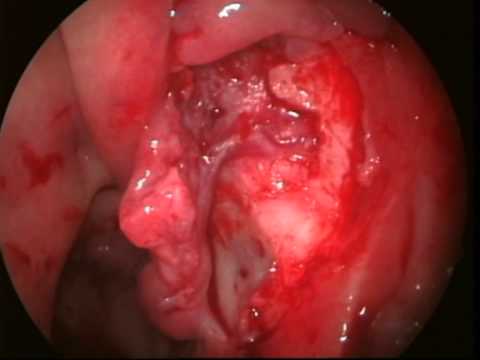 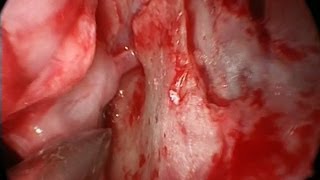 CLAMPAJE A.E.P.
Cauterización A.E.P.
RESULTADOS ADVERSOS LAEP
Ignorar troncos arteriales en FEP
Ignorar foramen accesorio
Error de clampaje/cauterización
Infravaloración art. Etmoidales
Otra vascularización colateral
ARTERIA ETMOIDAL ANTERIOR(abordaje endoscópico)
CENS Y Fracturas cráneo-faciales etmoidales
Difíciles de controlar con taponamientos 
TAC macizo facial para su localización
Localización:
Techo etmoidal tras receso frontal
Etmoidectomía +/- sinusotomía frontal
EMBOLIZACIÓN SELECTIVA
Surgical and interventional radiological management of adult epistaxis: systematic review. C SWORDS et al.
The Journal of Laryngology & Otology (2017), 131, 1108–1130. REVIEW ARTICLE 
37 art. relacionados con cirugía y 34 art. relacionados con la radiología intervencionista
Similar índice de resolución del problema con ambas técnicas (75-100%)
Mayores  y más graves efectos adversos con la embolización
Ictus (1-1,5%)
COMPLICACIONES VASCULARES NIVEL PRO
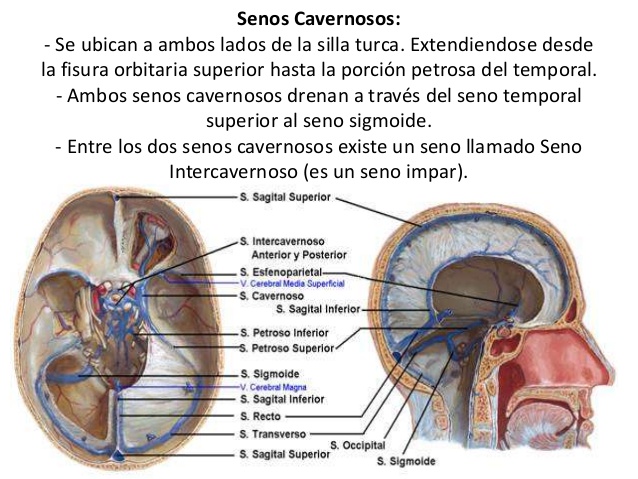 VIDEOS NEUROCIRUGIA
Dr. EUGENIO CÁRDENAS

Dr. ARIEL KAEN

Hospital Virgen del Rocío. Sevilla
HEMOSTASIA CON TROMBINA